vývoj na Windows 10 mobile
Jan Koběrský
kobersky@avast.com
Co nás dneska čeká
1
2
3
4
5
Tvorba Windows mobile aplikace
Historie Windows na mobilech
Demo
Universal Windows Platform
Technologie a možnosti platformy
6
App reverse engineering
Historie Windows na mobilech
Windows Mobile - ty první
2000-2010, poslední verze 6.5
postaveno na Windows CE
42% podíl na trhu v roce 2007
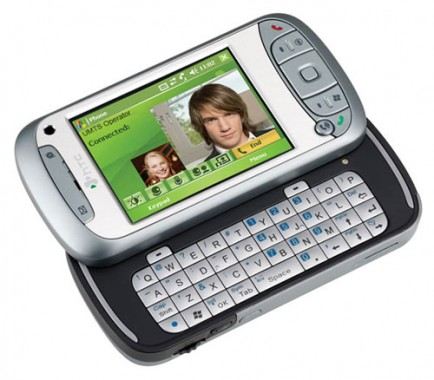 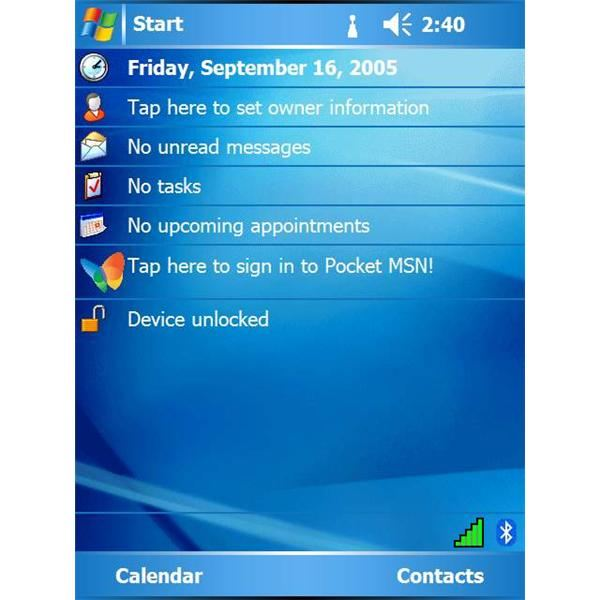 [Speaker Notes: pocket PC 2000, 2002,windows mobile 2003, 5, 6, 6.1, 6.5
2007 – 42% of market share (start iphonu)
2010 7%
C++, .NET, Python
vyvoj zacal jiz v roce 1990]
Then this happened
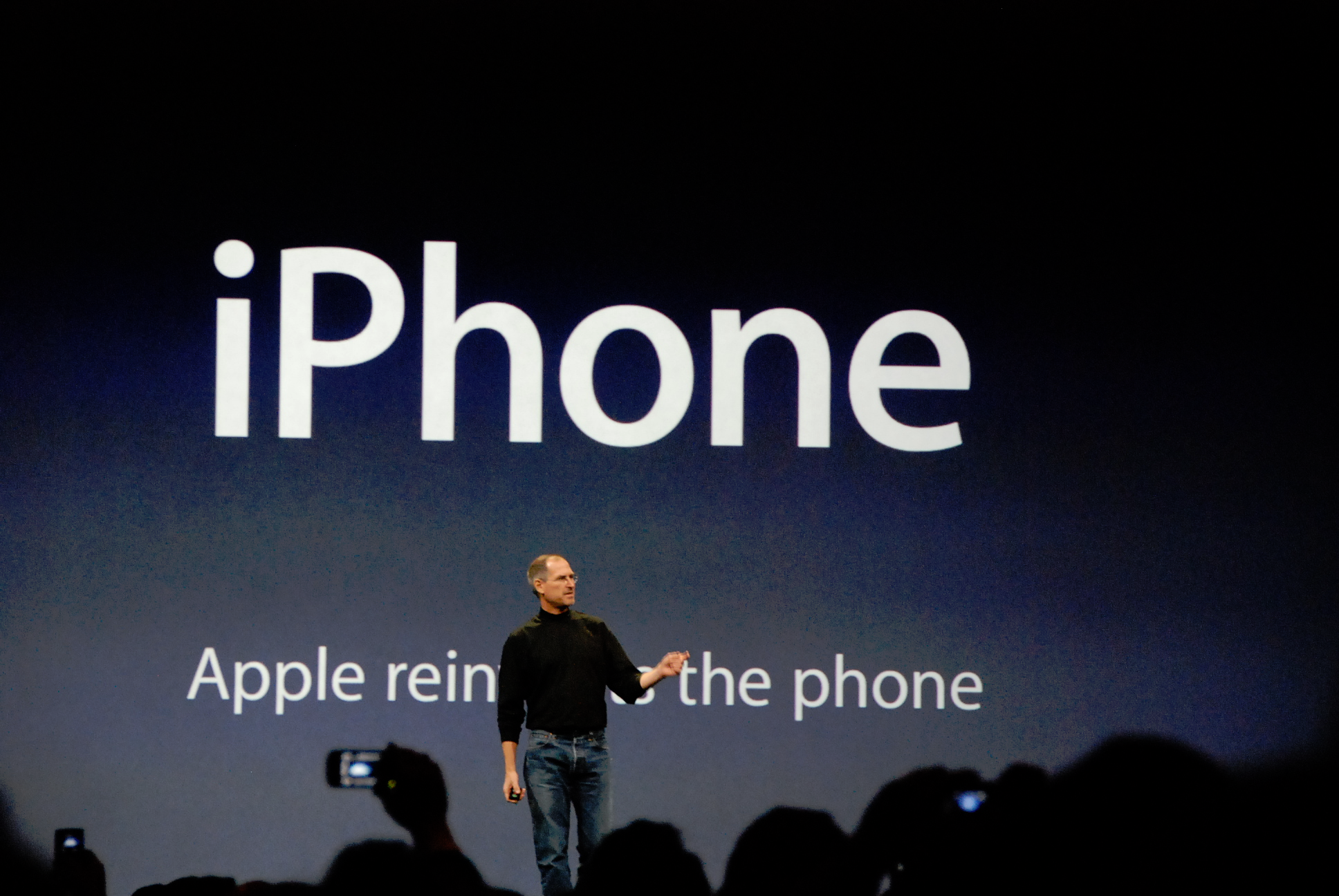 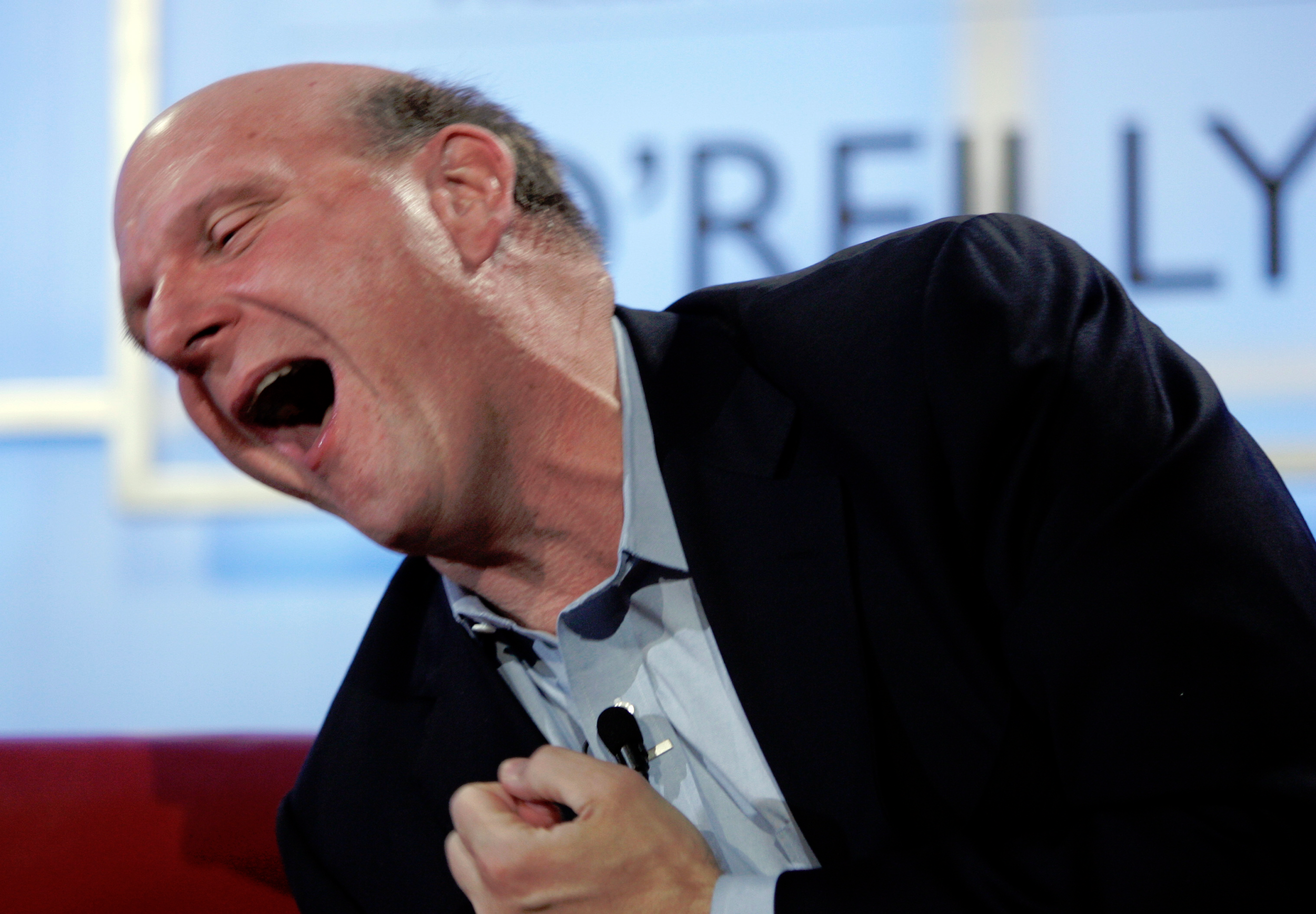 Windows Phone 7.X
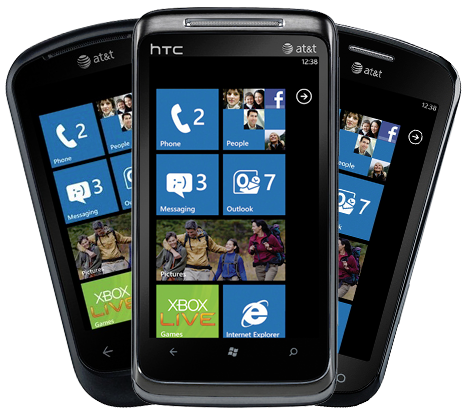 2010-2012, poslední verze 7.8
postaveno Windows CE
bez aktualizace na WP8 :-(
3.1% v roce 2012
aplikace kompatibilní do dnes
Windows Phone 8.X
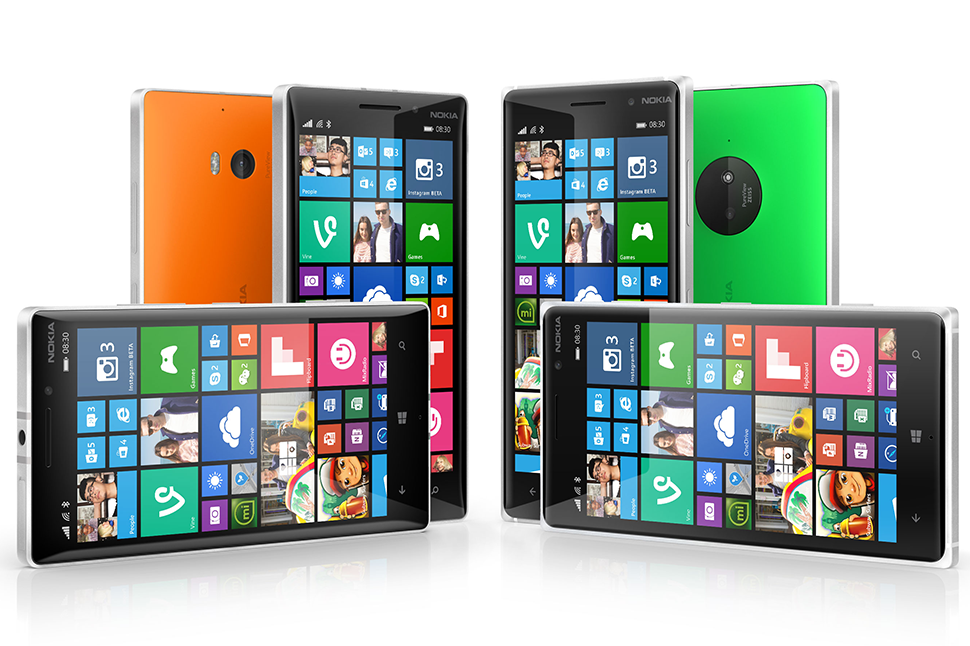 2012-2017
postaveno na Windows NT
3 možnosti vývoje
sdílení kódu
30% - 90% API konvergence
universal apps?
Windows 10 mobile
2015-???
aplikace jsou konečně univerzální
responzivní UI
continuum
pokračuje v trendu 8.1 XAML
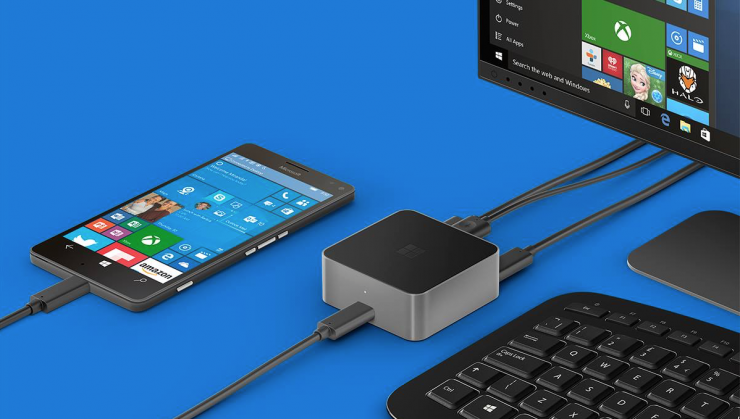 [Speaker Notes: 15min]
Podíl na trhu - poznej svého zákazníka
USA 3%, EU5  10%, Rusko 11,5%
konzervativní uživatelé
“běžní uživatelé”
“mrtví uživatelé”
Podíl zařízení - poznej svého zákazníka
téměř 70% lowendy MSFT (520, 640,...)
optimalizovat pro lowendy
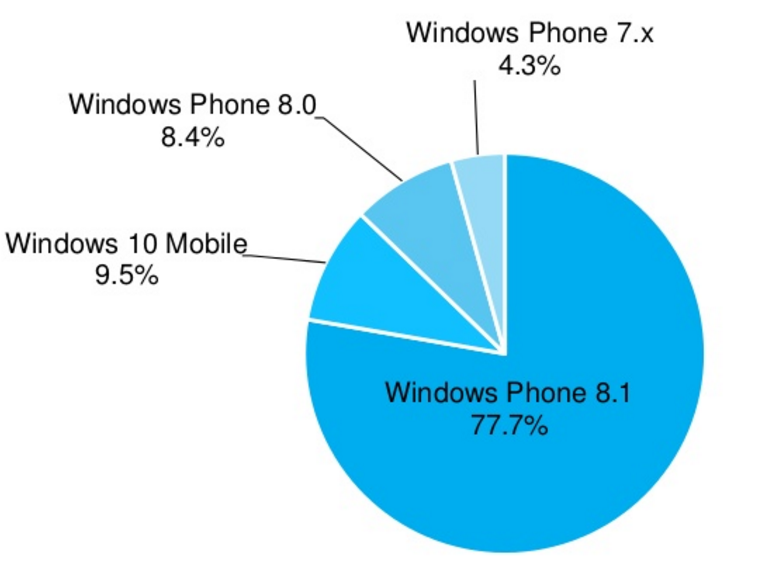 Universal Windows Platform
Windows 10 Universal Apps
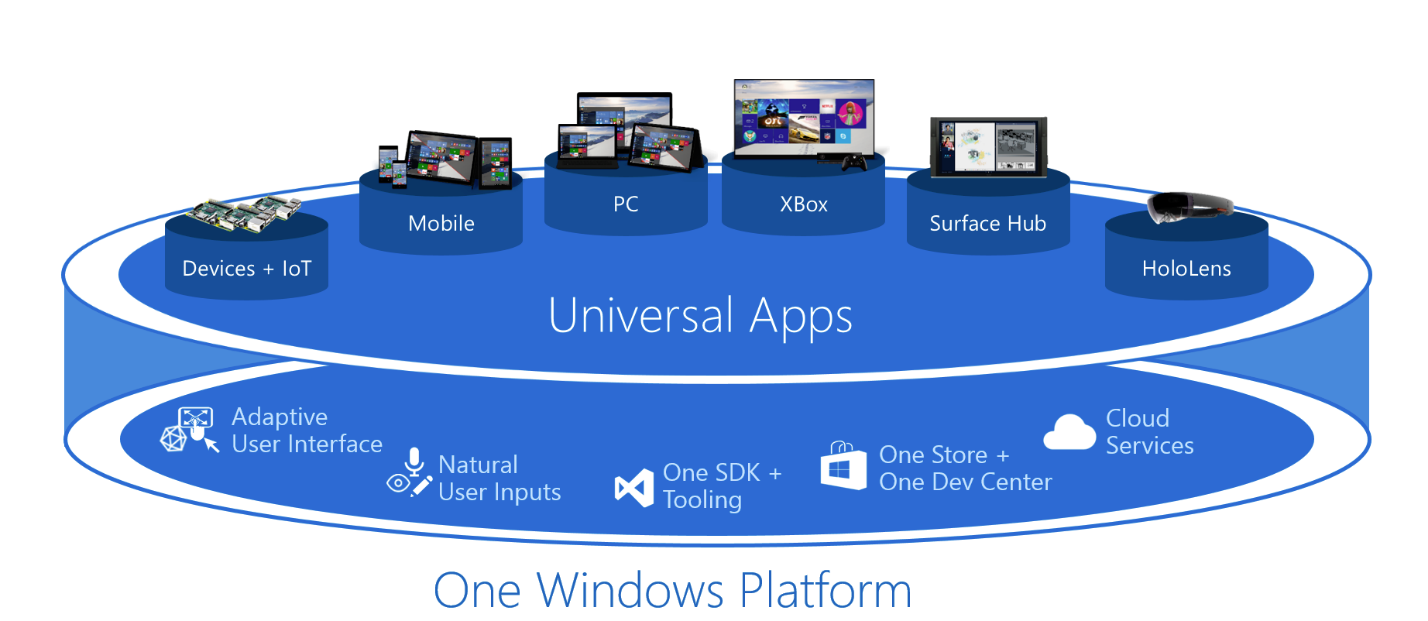 [Speaker Notes: 15min]
Sjednocení systému
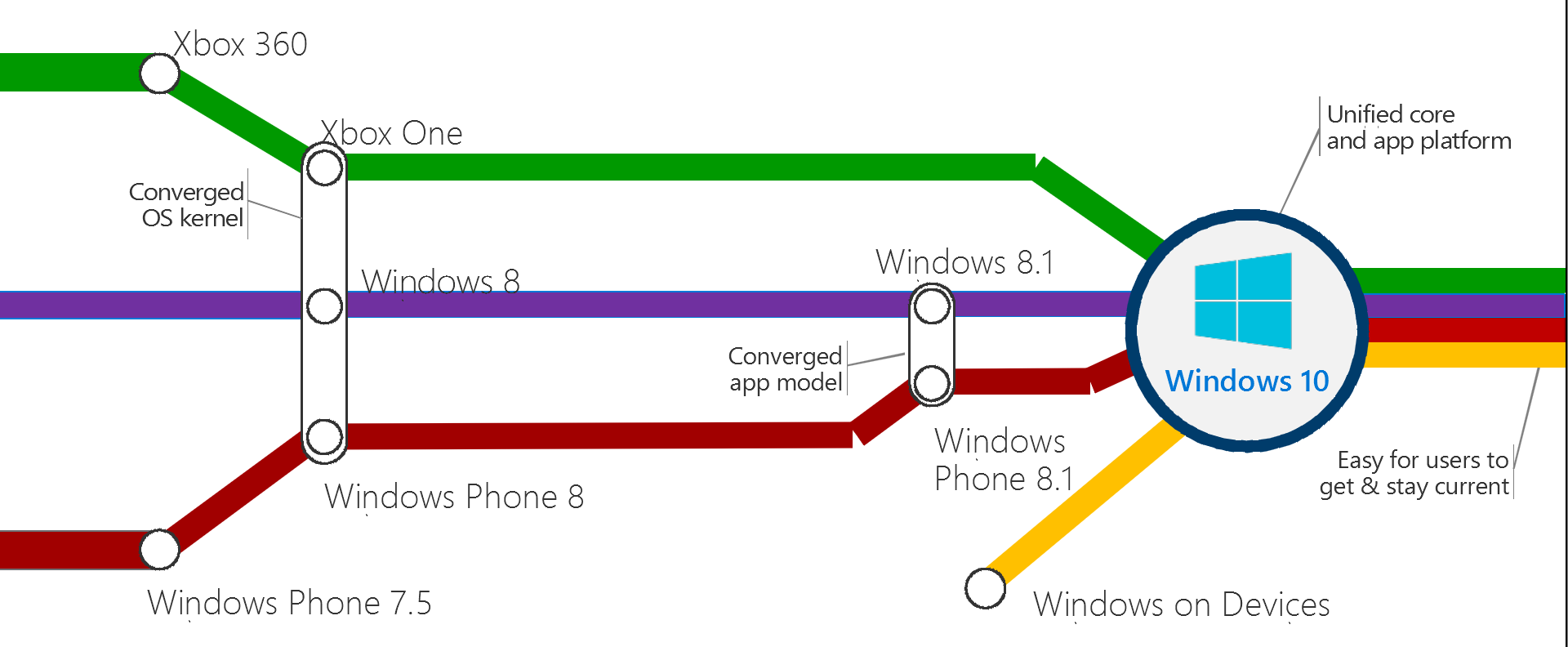 [Speaker Notes: 15min]
Universal Windows Platform
jednotné a garantované API
nezáleží na zařízení
necílí se na verzi systému, ale na verzi platformy
uwp verze není závislá na verzi Windows
aplikace specifikuje min a max(testovanou) verzi uwp
Platform extensions
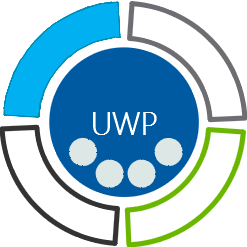 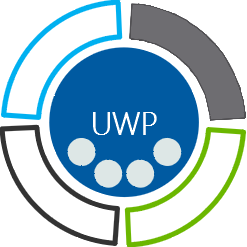 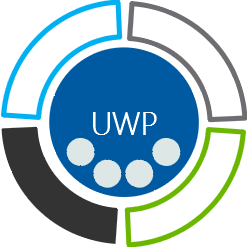 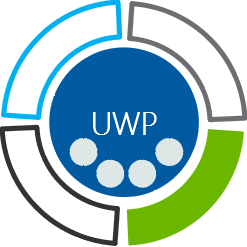 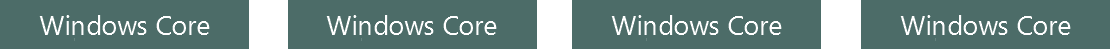 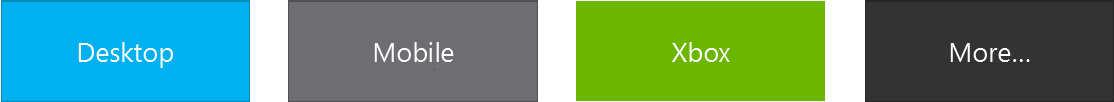 Platform extensions
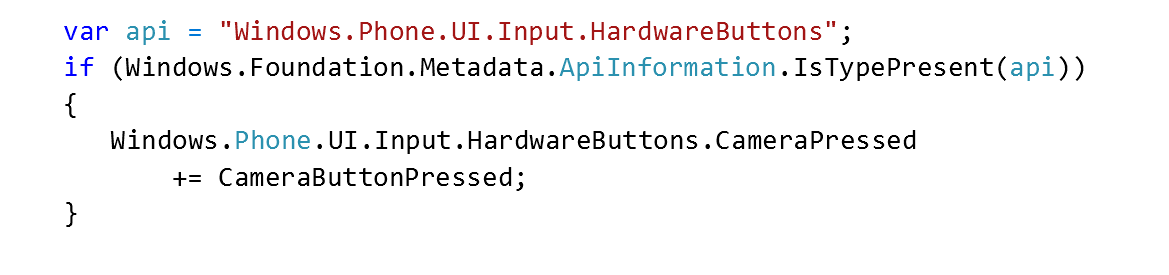 Technologie a možnosti platformy
Co potřebuju pro vývoj
Windows 10 (lze emulovat)
Visual Studio (dostupné verze zdarma)
SDK
Hyper-V
Co mě může brzdit
špatná analýza
životní cyklus aplikace
standartní komponenty
omezení API
nepřečetl jsem si dokumentaci
Na čem můžu vydělat
placená aplikace
in-app nákup
trial
reklamy
nechat se najmout a nestarat se :)
Windows 10 (mobile)
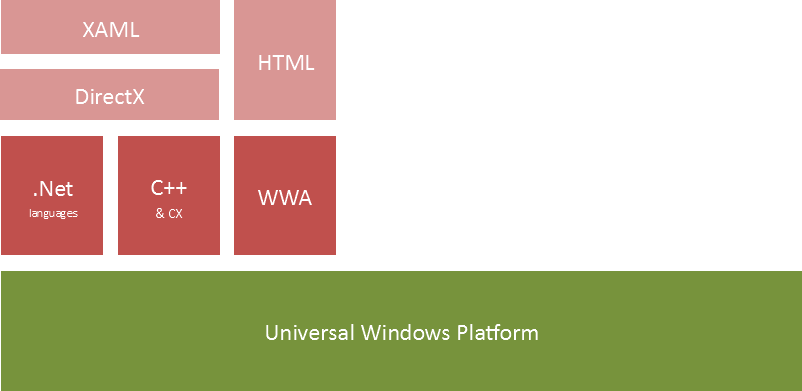 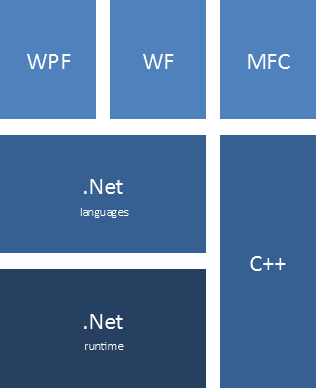 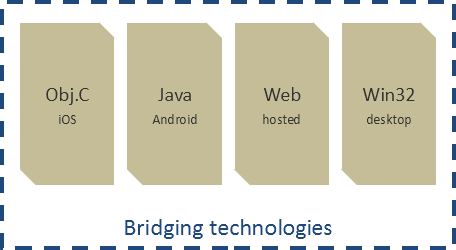 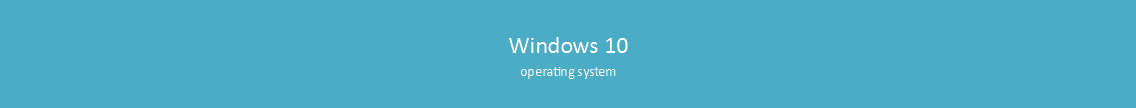 [Speaker Notes: 15min]
Hello Windows Mobile
Appx manifest
popisuje aplikaci pro store metadaty
capabilities - žádejte jenom to, co potřebujete
ikonky ve správném rozlišení jsou důležité
jednoduché XML + editor
XAML
Extensible Application Markup Language
značkovací jazyk pro tvorbu UI
velmi podobný HTML
vyvíjen microsoftem
vše co vytvoříte z XAML, vytvoříte i v C# (*)
x:name - proměné dostupné z C#
Page - obrazovka aplikace
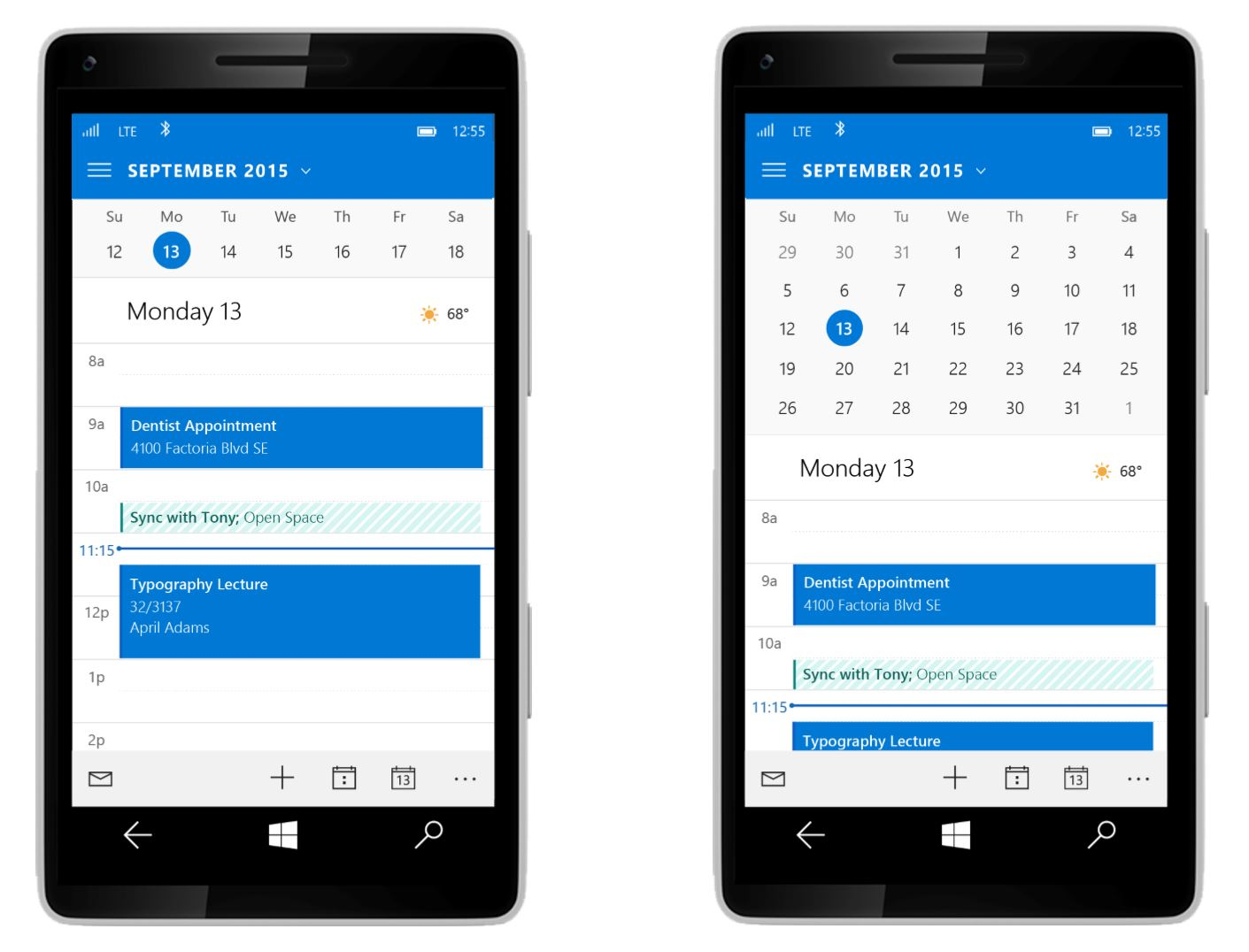 partial třída - C# a generovaný kód z XAML
reprezentuje jednu obrazovku aplikace
stará se o navigaci
preferovaná rotace - DisplayInformation
AppBar součástí stránky
StatusBar není součástí stránky
StatusBar
AppBar
Navigace
skrze property Frame na stránce
události
OnNavigatedTo
OnNavigatedFrom
OnNavigatingFrom
cachování - NavigationCacheMode
Parameter - OnNavigatingTo args
UserControl
custom control
podobný stránce
vhodný pro opakované designové patterny s malými odlišnostmi
Události - events
reagování na změny v UI
UIElement a jiné komponenty - mnoho předdefinovaných
možnost vytvořit své vlastní
Nejpoužívanější komponenty
Grid - tabulkový layout
sloupce a řádky
odlišný přístup od HTML - speciální attributy
StackPanel - obdoba StackView v iOS
řadí potomky jednoho za druhým
horizontální a vertikální
Nejpoužívanější komponenty
ListView - dynamicky generovaný seznam
použití šablon a selectorů
bindování kolekcí
ItemsControl - podobný ListView
bez scrollu
bez recyklace buňek
Šablony a styly
pro velmi jednoduché znovupoužití
CSS na speedu - dědičnost, výpočty
šablony - opakující se bloky UI bez vlastní logiky
mnoho výchozích stzlů a šablon
Blend - nástroj pro designéry
Selectors
podmíněné výběry šablon
vhodné pro seznamy s více variantami buňek
Binding
propagace datového modelu do UI
základ MVVM
oddělení logiky a UI
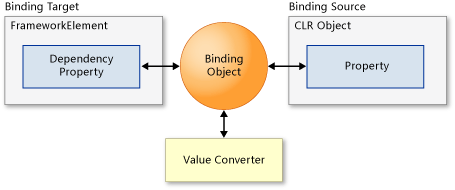 Value converters
transformují data modelu do UI
např. bool na černá/bílá
znovupoužitelná
fungují:
jednou
jedním směrem
dvěma směry
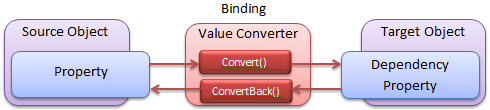 Best practices & demo
Model-View-ViewModel
architectural pattern for software development
Co je a není MVVM
MVVM je
variací Fowlerova prezentačního modelu
založeno na MVC
vyvíjenom Microsoftem
postaveno na Bindingu a Commandech
MVVM není
framework
jenom v .NETu (Java, Javascript, Cocoa)
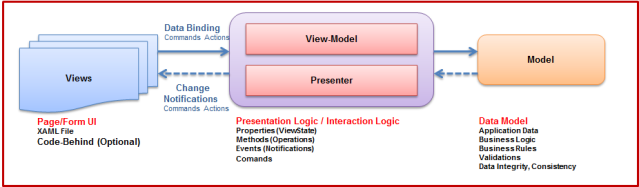 M,V,VM
MODEL je vrstva (služba), poskytující data
například objekt pskytující data z databáze
VIEW - UI
VIEWMODEL
business logika mezi daty a UI
poskytuje data UI a reaguje na volání UI
Implementace MVVM
ViewModel je třída, která poskytuje properties pro UI, reaguje na UI a implementuje interface IPropertyChanged

Frameworky Caliburn Micro, MVVM Light, …

Použití frameworku nemusí být vždy vhodné.
Hello Windows Mobile 2
MVVM
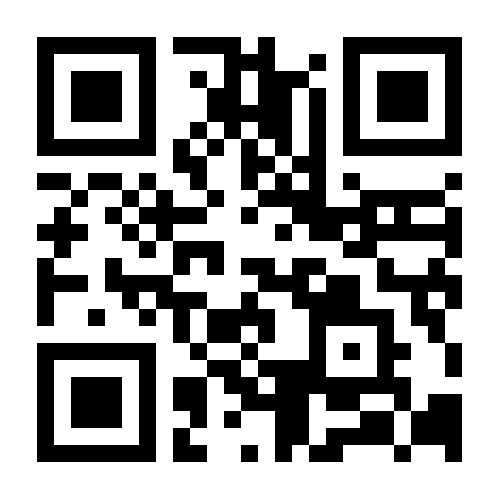 http://kobersky.eu/muni/
Reverse Engineering
44 - Avast Confidential -
vývoj na Windows 10 mobile
Děkuji za pozornost


Jan Koběrský
kobersky@avast.com